CSE 417Algorithms and Complexity
Winter 2023
Lecture 25
NP-Completeness, Part III
3/8/2023
CSE 417
1
Announcements
Homework 9
Exam practice problems on  course homepage
Final Exam:  Monday,  March 13, 8:30 AM
3/8/2023
CSE 417
2
NP Completeness:The story so far
There are a whole bunch of other important problems which are NP-Complete
Circuit Satisfiability is NP-Complete
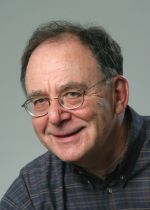 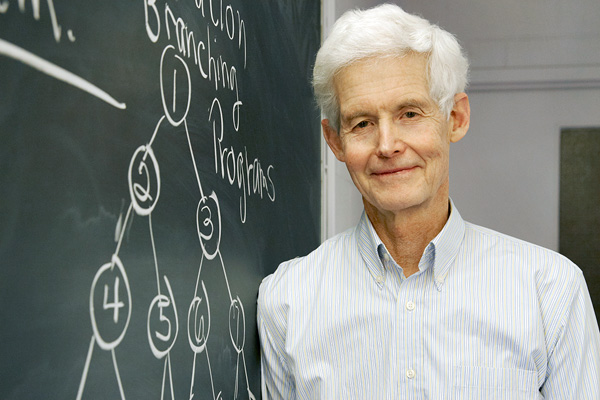 3/8/2023
CSE 417
3
Cook’s Theorem
Definition:  
X is NP-Complete if:
X is in NP
For all Z in NP:   Z <P X
There is an NP Complete problem
The Circuit Satisfiability Problem
NP-Complete
NP
P
3/8/2023
CSE 417
4
Populating the NP-Completeness Universe
NP-Complete
Circuit Sat <P 3-SAT
3-SAT <P Independent Set
3-SAT <P Vertex Cover
Independent Set <P Clique
3-SAT <P Hamiltonian Circuit
Hamiltonian Circuit <P Traveling Salesman
3-SAT <P Integer Linear Programming
3-SAT <P Graph Coloring
3-SAT <P 3 Dimensional Matching
3-SAT <P Subset Sum
Subset Sum <P Scheduling with Release times and deadlines
NP
P
5
Satisfiability
Literal:	A Boolean variable or its negation.

Clause:	A disjunction of literals.

Conjunctive normal form:  A propositionalformula  that is the conjunction of clauses.


SAT:  Given CNF formula , does it have a satisfying truth assignment?

3-SAT:  SAT where each clause contains exactly 3 literals.
Ex: 
Yes:  x1 = true, x2 = true x3 = false.
3/8/2023
CSE 417
6
[Speaker Notes: Any logical formula can be expressed in CNF.]
Matching
Two dimensional matching
Three dimensional matching (3DM)
3/8/2023
CSE 417
7
Augmenting Path Algorithm for Matching
Find augmenting path in O(m) time
n phases of augmentation
O(nm) time algorithm for matching
3/8/2023
CSE 417
8
3-SAT <P 3DM
X
X
X
X
X
X
X
X
X True
X False
Truth Setting Gadget
3/8/2023
CSE 417
9
3-SAT <P 3DM
X
Y
Z
Garbage Collection Gadget (Many copies)
Clause gadget for (X OR Y OR Z)
3/8/2023
CSE 417
10
Exact Cover (sets of size 3) XC3
Given a collection of sets of size 3 of a domain of size 3N, is there a sub-collection of N sets that cover the sets
(A, B, C), (D, E, F), (A, B, G), (A, C, I), (B, E, G), (A, G, I), (B, D, F), (C, E, I), (C, D, H), (D, G, I), (D, F, H), (E, H, I), 
(F, G, H), (F, H, I)
3DM <P XC3
3/8/2023
CSE 417
11
Graph Coloring
NP-Complete
Graph K-coloring
Graph 3-coloring
Polynomial
Graph 2-Coloring
3/8/2023
12
3-SAT <P 3 Colorability
T
F
Z
Y
X
B
X
Y
Y
Z
Z
X
T
F
Truth Setting Gadget
Clause Testing Gadget
(Can be colored if at least one input is T)
3/8/2023
CSE 417
13
Number Problems
Subset sum problem
Given natural numbers w1,. . ., wn and a target number W, is there a subset that adds up to exactly W?

Subset sum problem is NP-Complete
Subset Sum problem can be solved in O(nW) time
3/8/2023
CSE 417
14
XC3 <P SUBSET SUM
Idea:  Represent each set as a large integer, where the element xi is encoded as Di where D is an integer
{x3, x5, x9} => D3 + D5 + D9
Does there exist a subset that sums to exactly D1 + D2 + D3 + . . . + Dn-1 + Dn
Detail:  How large is D?  We need to make sure that we do not have any carries,  so we can choose D = m+1,  where m is the number of sets.
Integer Linear Programming
Linear Programming – maximize a linear function subject to linear constraints
Integer Linear Programming – require an integer solution
NP Completeness reduction from 3-SAT
Use 0-1 variables for xi’s
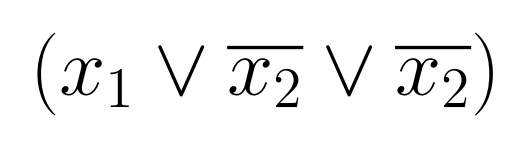 Constraint for clause:
x1 + (1 – x2) + (1-x3) > 0
3/8/2023
CSE 417
16
Scheduling with release times and deadlines  (RD-Sched)
Tasks,  {t1, t2, . . . tn}
Task tj has a length lj, release time rj and deadline dj
Once a task is started, it is worked on without interruption until it is completed
Can all tasks be completed satisfying constraints?
3/8/2023
CSE 417
17
Subset Sum <P RD-Sched
Subset Sum Problem
{s1, s2, . . . , sN},  integer K1
Does there exist a subset that sums to K1?
Assume the total sums to K2
3/8/2023
CSE 417
18
Reduction
Tasks {t1, t2, . . . tN, x }
tj has length sj, release 0, deadline K2 + 1
x has length 1, release K1, deadline K1 + 1
3/8/2023
CSE 417
19
Friday: NP-Completeness and Beyond!
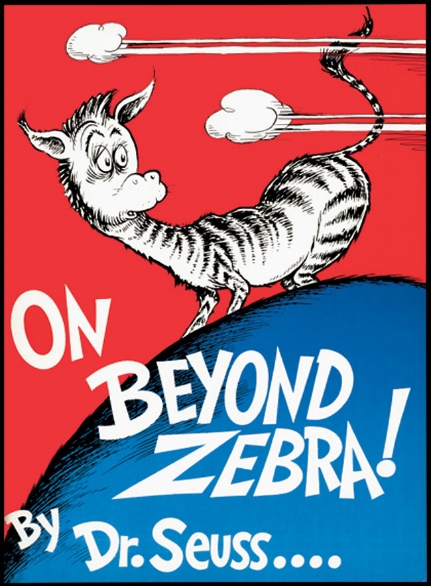 NP-Complete
P
3/8/2023
CSE 417
20